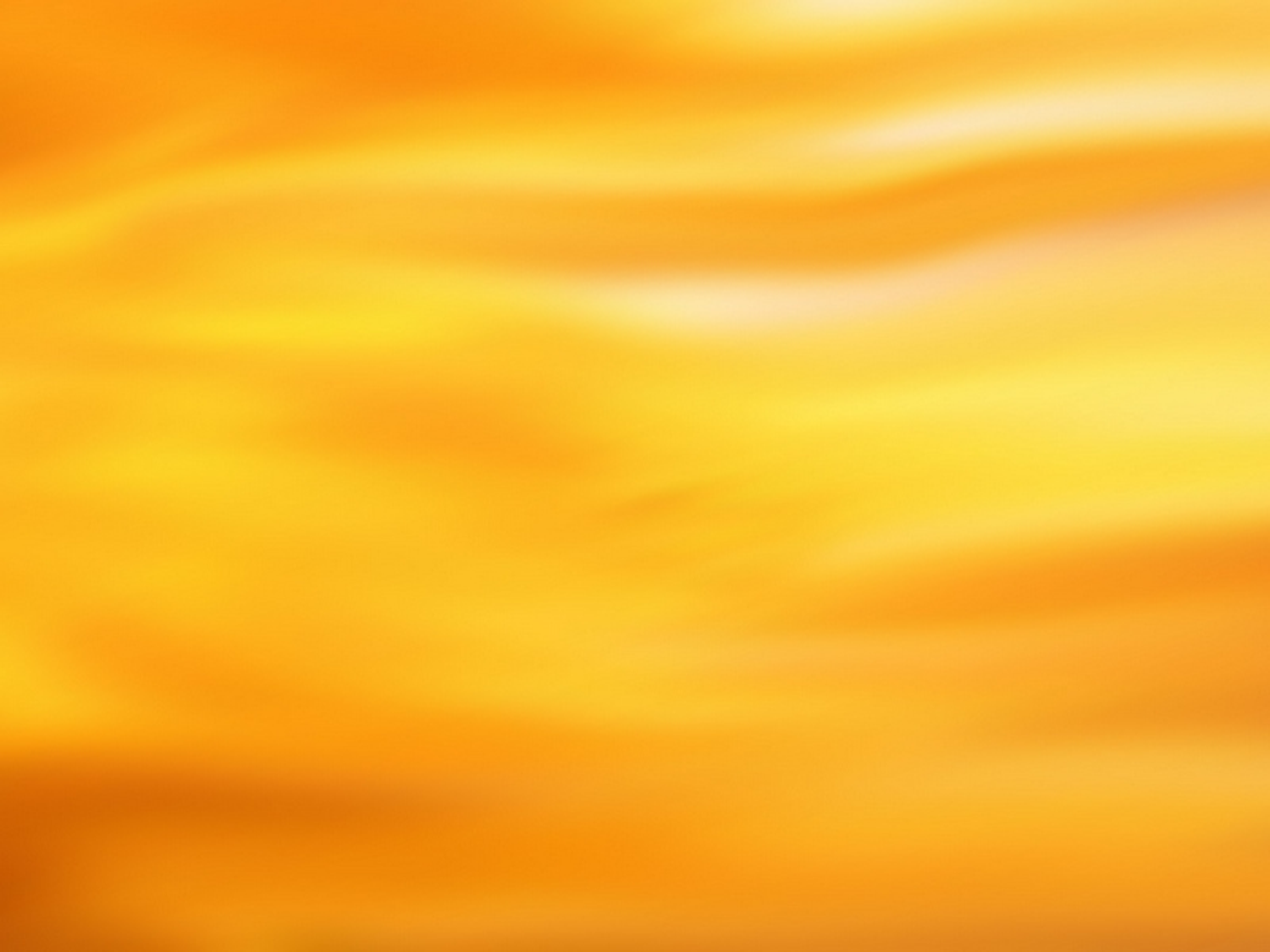 Департамент образования мэрии г. Ярославля
МОУ Городской Центр развития образования города Ярославля
«Постоянное улучшение деятельности организации в целом следует рассматривать как ее неизменную цель» ( ISO 9000)
Инновационный проект: 

«Обеспечение качества дошкольного образования в условиях реализации ФГОС ДО:
внутрифирменный мониторинг качества образования»
г. Ярославль, 2018
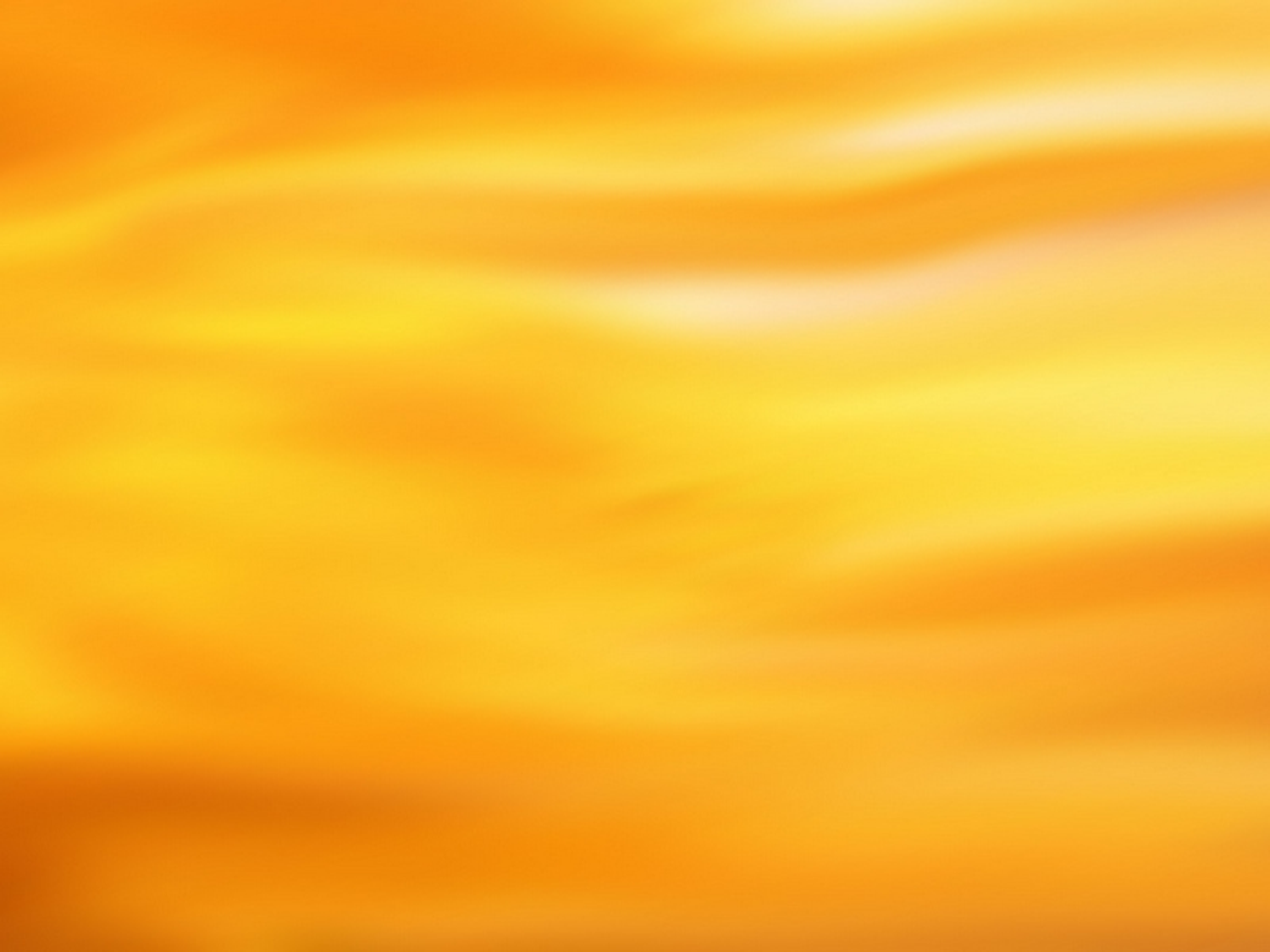 Состав и компетентности участников реализации проекта:
Горшкова Ольга Анатольевна - заведующий МДОУ «Детский сад №182»Львова Ольга Анатольевна – заведующий МДОУ «Детский сад №75»Прокуророва Светлана Евгеньевна – заведующий МДОУ «Детский сад №93»Макшева Елена Викторовна – старший воспитатель МДОУ «Детский сад №93»Кругом Светлана Валентиновна - старший воспитатель МДОУ «Детский сад 182»Колесова Елена Николаевна – старший воспитатель МДОУ «Детский сад № 75»
Пилипец Ирина Анатольевна – заведующий, МДОУ «Детский сад № 40»
Жукова Елена Александровна – заведующий, МДОУ «Детский сад № 72»
Керимова Елена Александровна - старший воспитатель, МДОУ «Детский сад № 72»
Тимофеева Галина Константиновна – заведующий, МДОУ «Детский сад № 107».
Совина Любовь Алексеевна - старший воспитатель МДОУ «Детский сад №107»
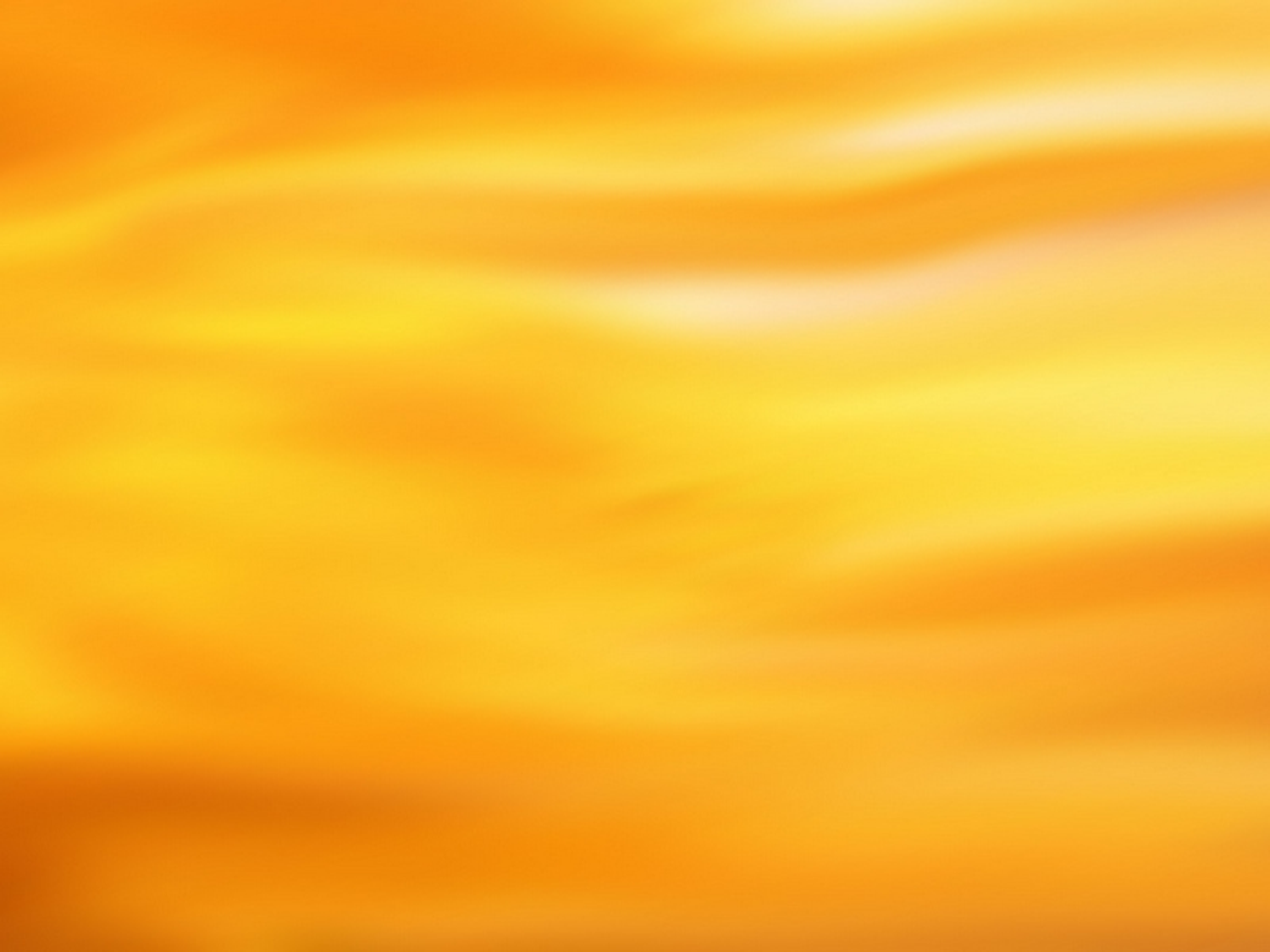 Актуальность проекта (проблематика):
Реализация приоритетных направлений федеральной, региональной, муниципальной, институциональной политики  в области образования.
Обеспечение модернизации и развития дошкольного образования МСО.
Формирование инновационных компетентностей специалистов дошкольного образования МСО по вопросам управления качеством образования.
Обновление содержания и технологий управления ДОУ в условиях реализации ФГОС ДО.
Улучшение качества работы ДОУ, качества предоставляемых образовательных услуг.
Отсутствие в дошкольных образовательных учреждениях системы оценки качества предоставляемых образовательных услуг.
В ДОУ недостаточно реализуется управленческая Политика качества.
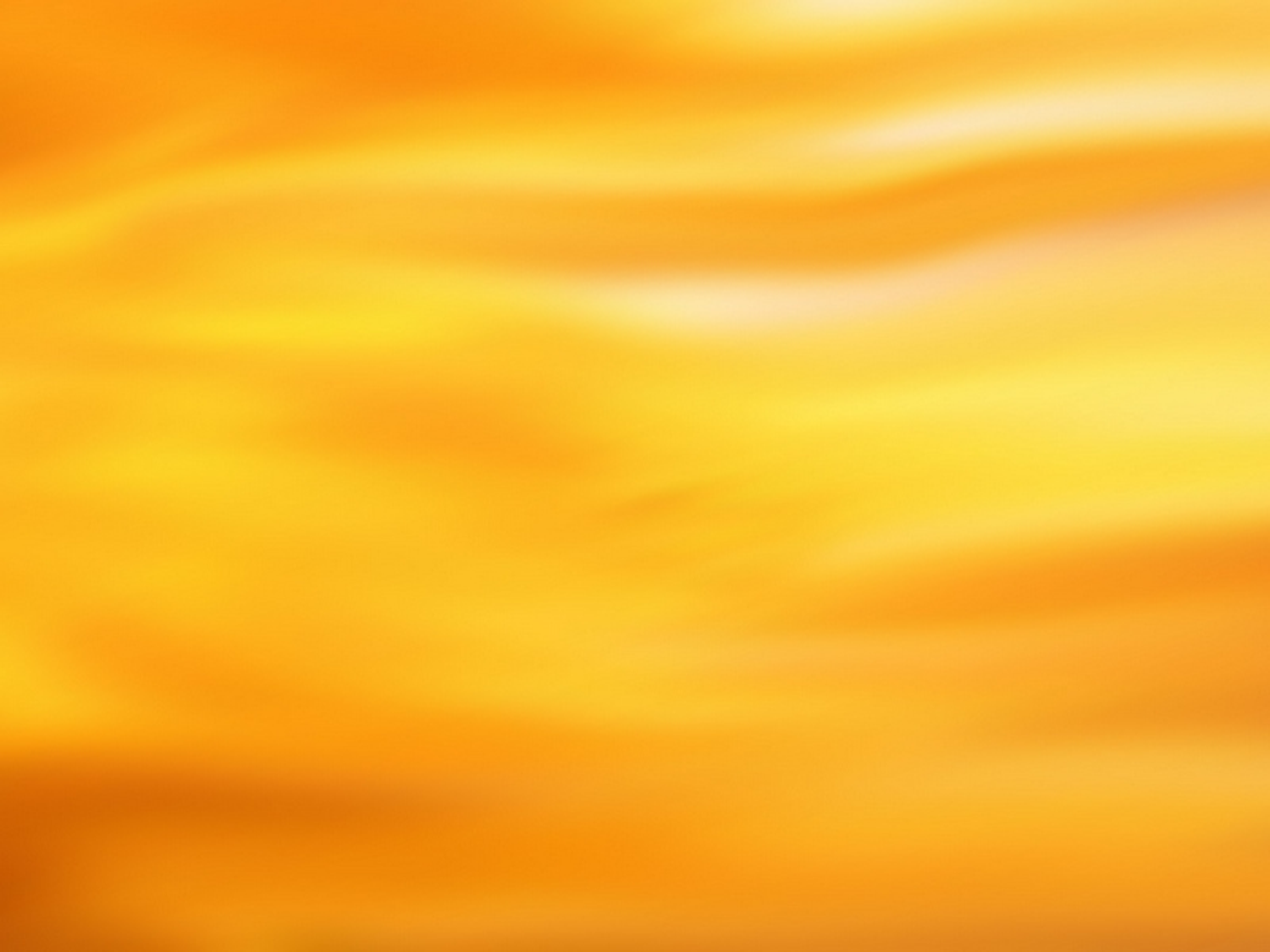 Актуальность проекта (проблематика):
Э.Деминг: «Основное условие обеспечения качества – среда».    96% всех проблем в любой организации обусловлены   неправильной системой управления и только 4% - ошибками исполнителей.
Международная практика в области управления качеством:         - «система оценки качества»                                                                              - «управление качеством»
Стандарт (ФГОС ДО) направлен на достижение задач:
      …3) обеспечение государством равенства возможностей для        каждого ребёнка в получении качественного дошкольного образования;
        4)обеспечение государственных гарантий уровня и качества образования на основе единства обязательных требований к условиям реализации основных образовательных программ, их структуре и результатам их освоения…
В.И. Слободчиков: «Качество дошкольного образования – это качество жизни ребенка».
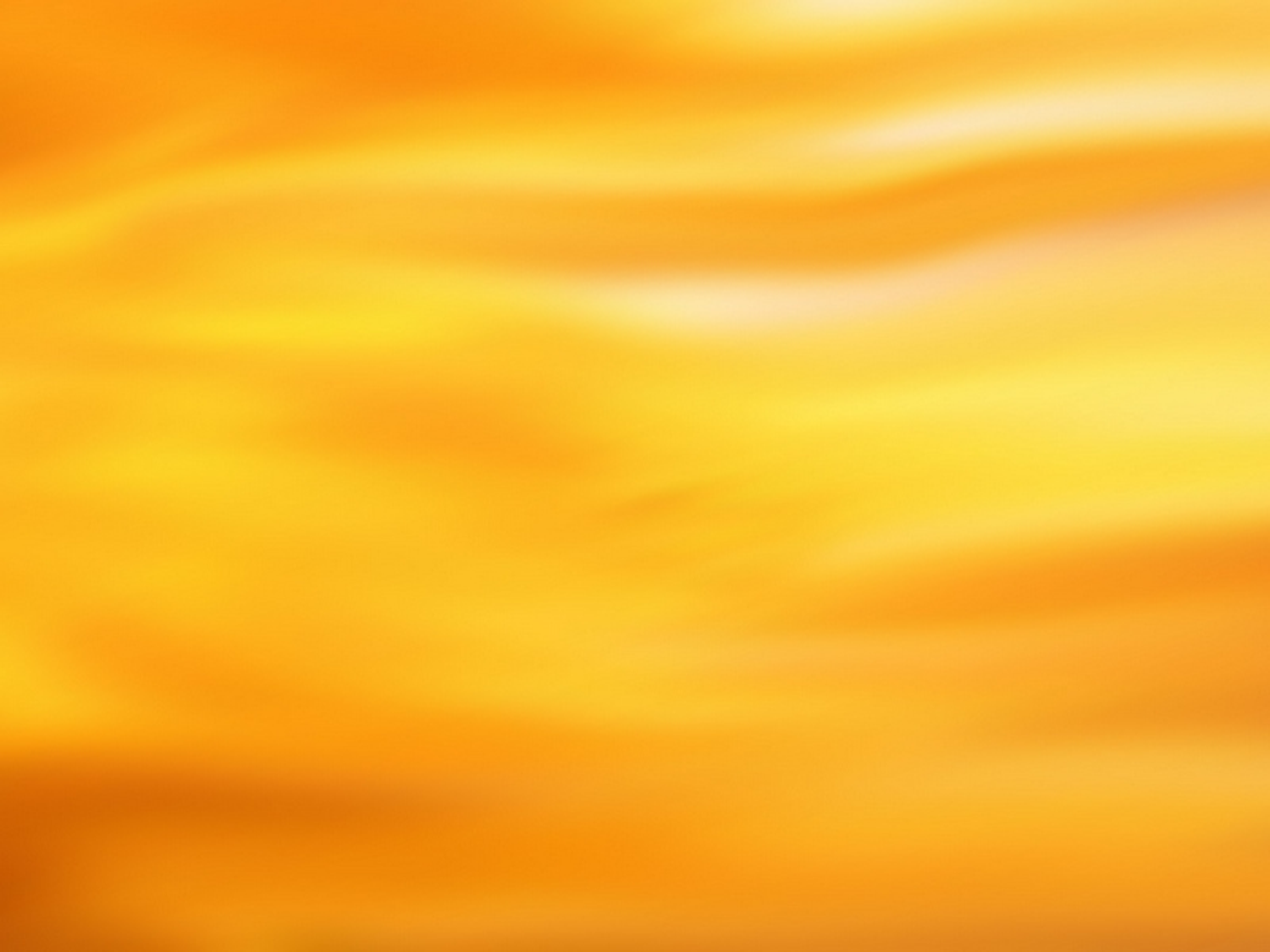 Концепция качества образования в ДОУ
(ключевая идея проекта)
УПРАВЛЕНИЕ
   КАЧЕСТВОМ
Внутренняя система оценки качества (ВСКО)
* Нормативно –  
   правовая база
* Структурирование и   
   совершенствование
* Планирование
* Анализ документов
* Диагностика, 
   контроль
Наблюдение, анализ
План модернизации
Менеджмент качества
* Обеспечение  
   качества
* Планирование 
   качества
   Контроль
    Анализ
* Улучшение 
   качества
Выполнение требований к качеству
* ФГОС ДО
* ФЗ «Об   
  образова-  
  нии в РФ»
Стандарты ISO
Принципы УКО
Структура УКО
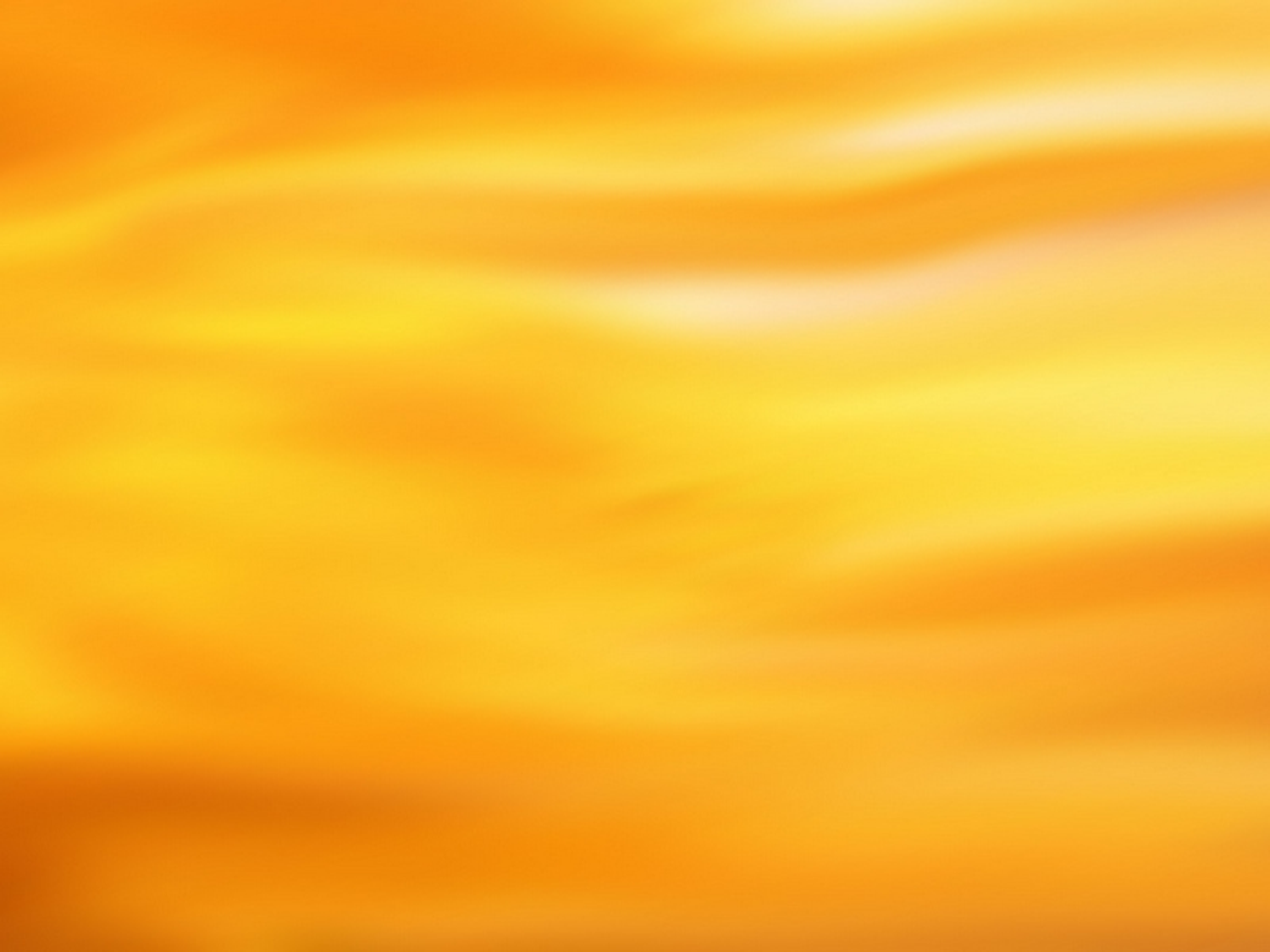 Концепция качества образования в ДОУ
(ключевая идея проекта)
Политика качества в ДОУ
Качество управления
(эффективный менеджмент)
Качество содержания
(эффективная деятельность)
Объекты качества:
Нормативно-правовое 
      обеспечение
Планирование
Анализ
Контроль
Мониторинг
Субъекты качества:
Педагоги, сотрудники
Воспитанники
Родители
Качество образовательных услуг
Удовлетворенность родителей
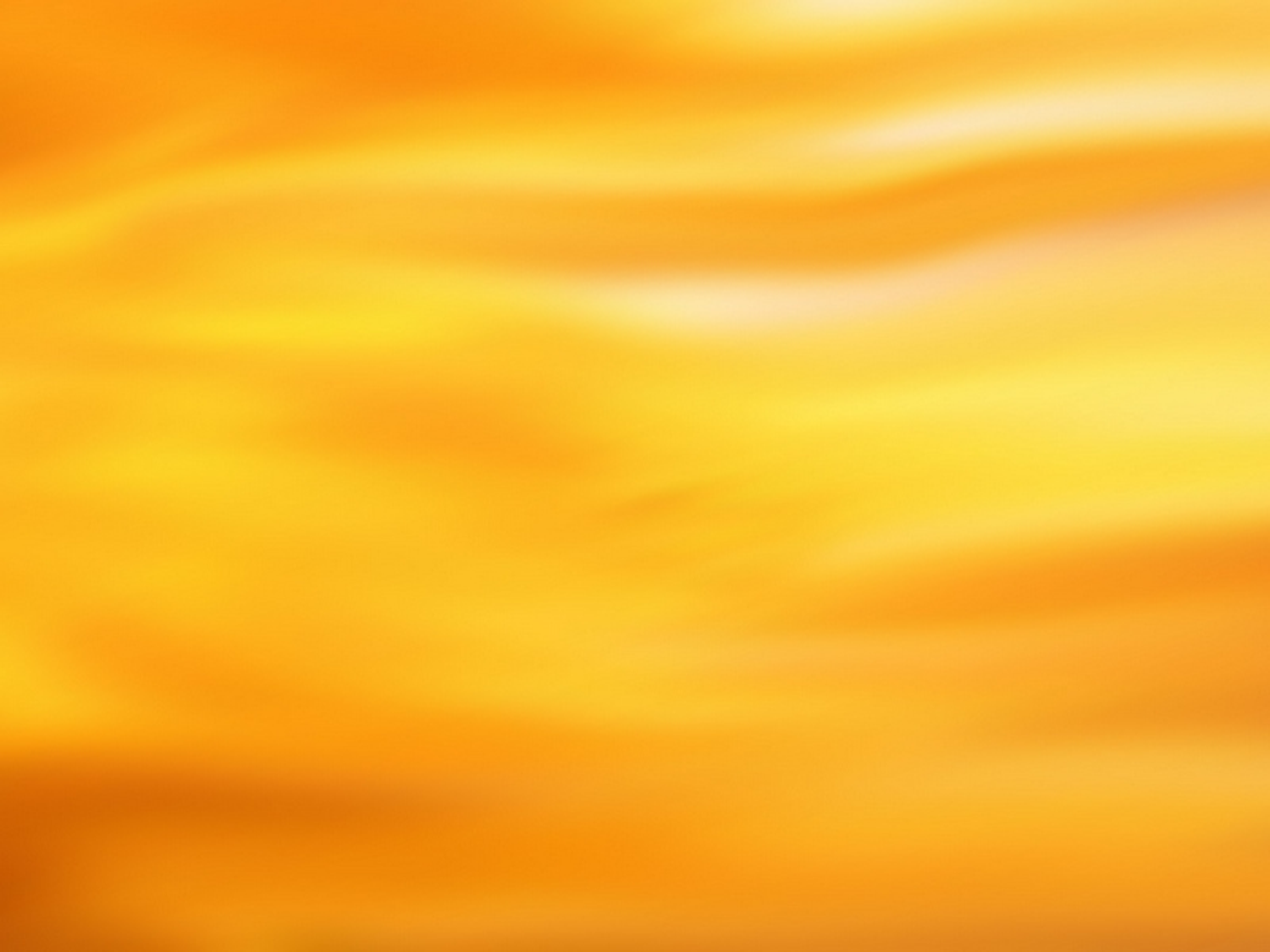 Результаты реализации проекта
(2015 -2017 гг.)
На период 25.05.2017  количество участников МРЦ составило 350 человек.
Оценка качества работы команды МРЦ
1. Насколько актуальной для Вас была тема мастер-классов?
2. Узнали ли Вы что-то новое для себя?
3. Сможете ли Вы применить полученные знания на практике?
4. Насколько последовательно и логично был изложен материал? 
5. Насколько вы удовлетворены работой команды?
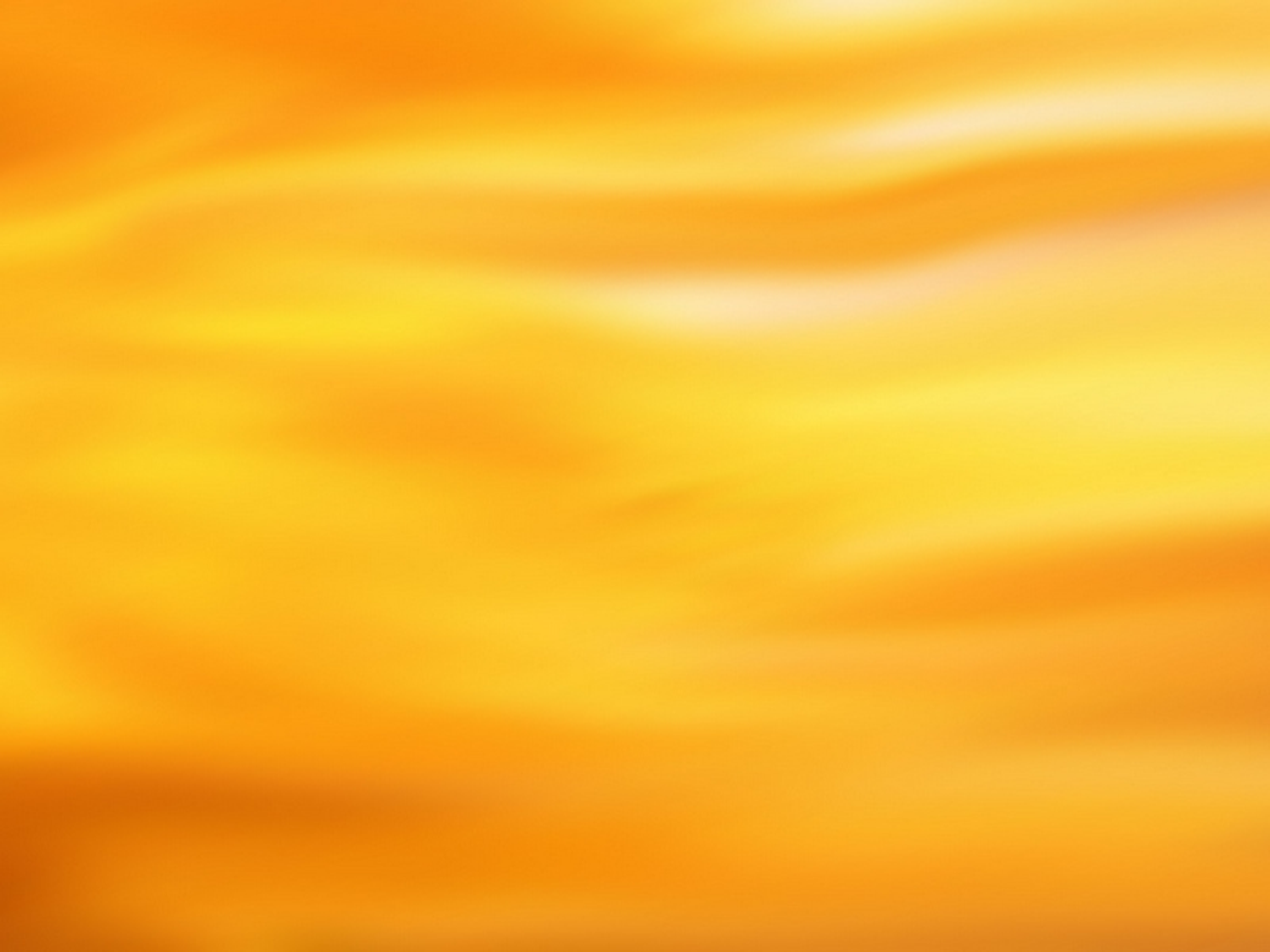 Результаты реализации проекта
(2017-2018 гг.)
На период 29.05.2018  количество участников МРЦ составило 374 человека.
Оценка качества работы команды МРЦ
1. Насколько актуальной для Вас была тема мастер-классов?
2. Узнали ли Вы что-то новое для себя?
3. Сможете ли Вы применить полученные знания на практике?
4. Насколько последовательно и логично был изложен материал? 
5. Насколько вы удовлетворены работой команды?
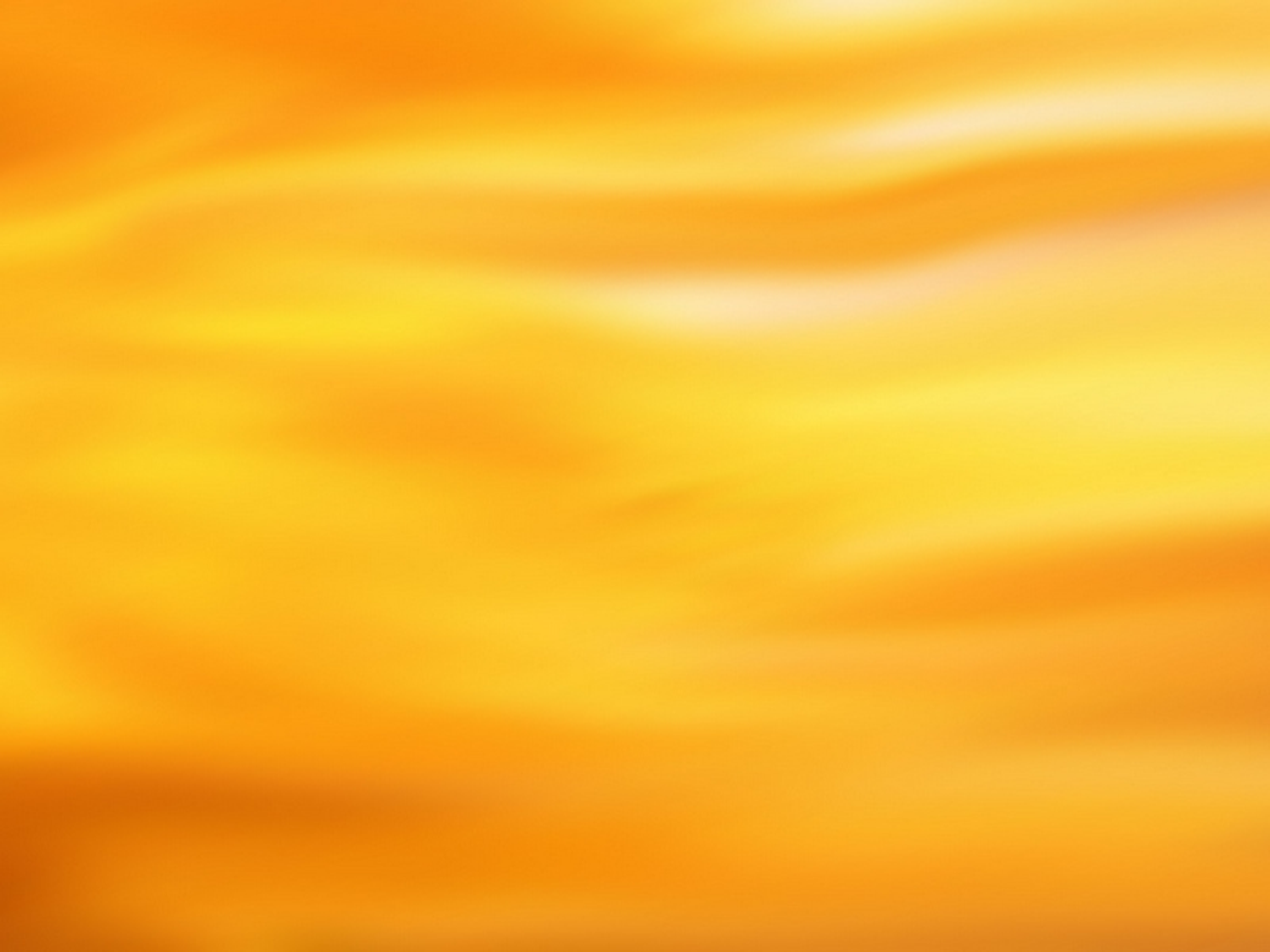 Результаты реализации проекта
(2015 -2018 гг.)
На период 29.05.2018  количество участников МРЦ составило 425 человек.
Сформирована заявка на участие в МРЦ в 2018 – 2019 учебном году
     (32 человека)
Управленческие команды – участники МРЦ представили проекты
     (17 проектов)
 Презентация сборника «Политика руководителя дошкольного
      образовательного учреждения в области качества образования: 
      управление развитием». Часть 2 (октябрь-ноябрь, 2018г.)

 Презентация инструктивно-методических материалов на электронном носителе (октябрь-ноябрь, 2018г.)
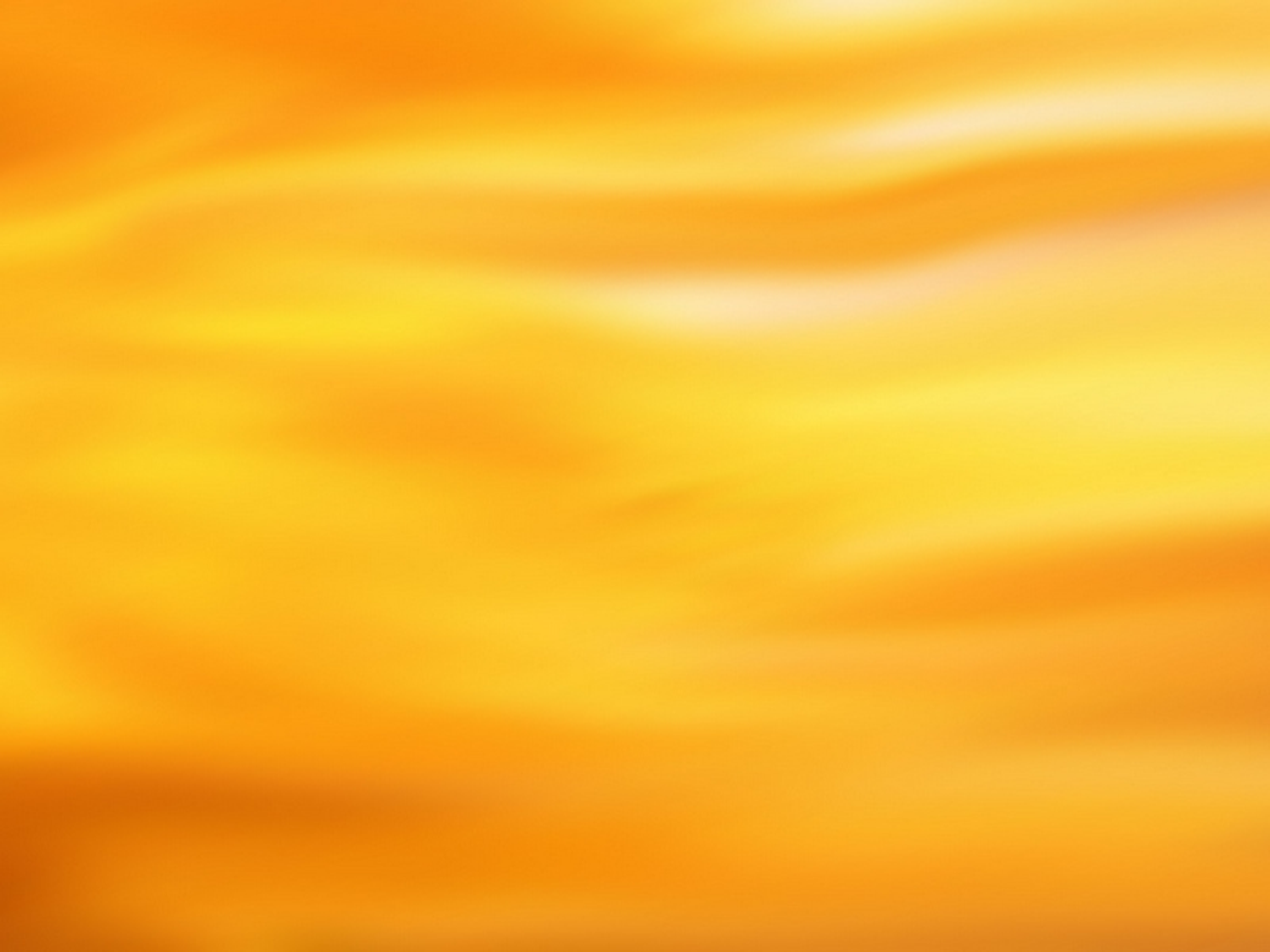 Принципы создания ВМКО
Ориентация на потребителя
Лидерство 
руководства
Взаимовыгодные взаимоотношения с социальными партнерами
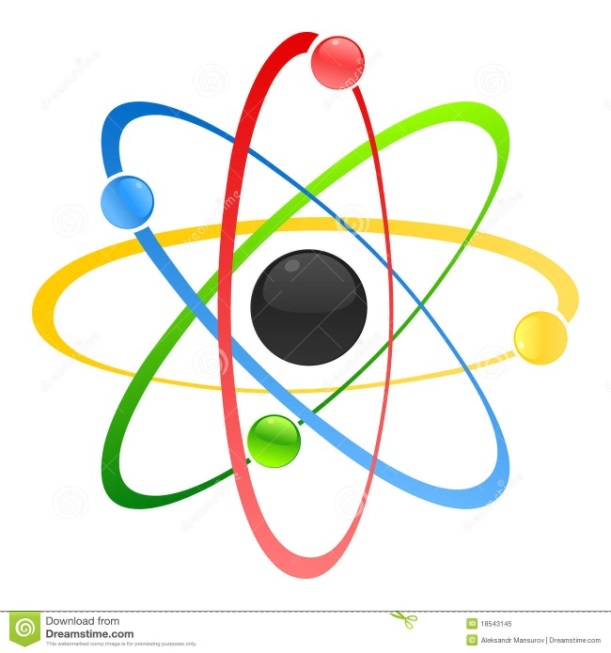 Вовлеченность работников
Вовлечение персонала – главная составляющая успеха компании
Принятие решений, основанное на фактах
Постоянное улучшение
Процессный подход
Системный подход к менеджменту
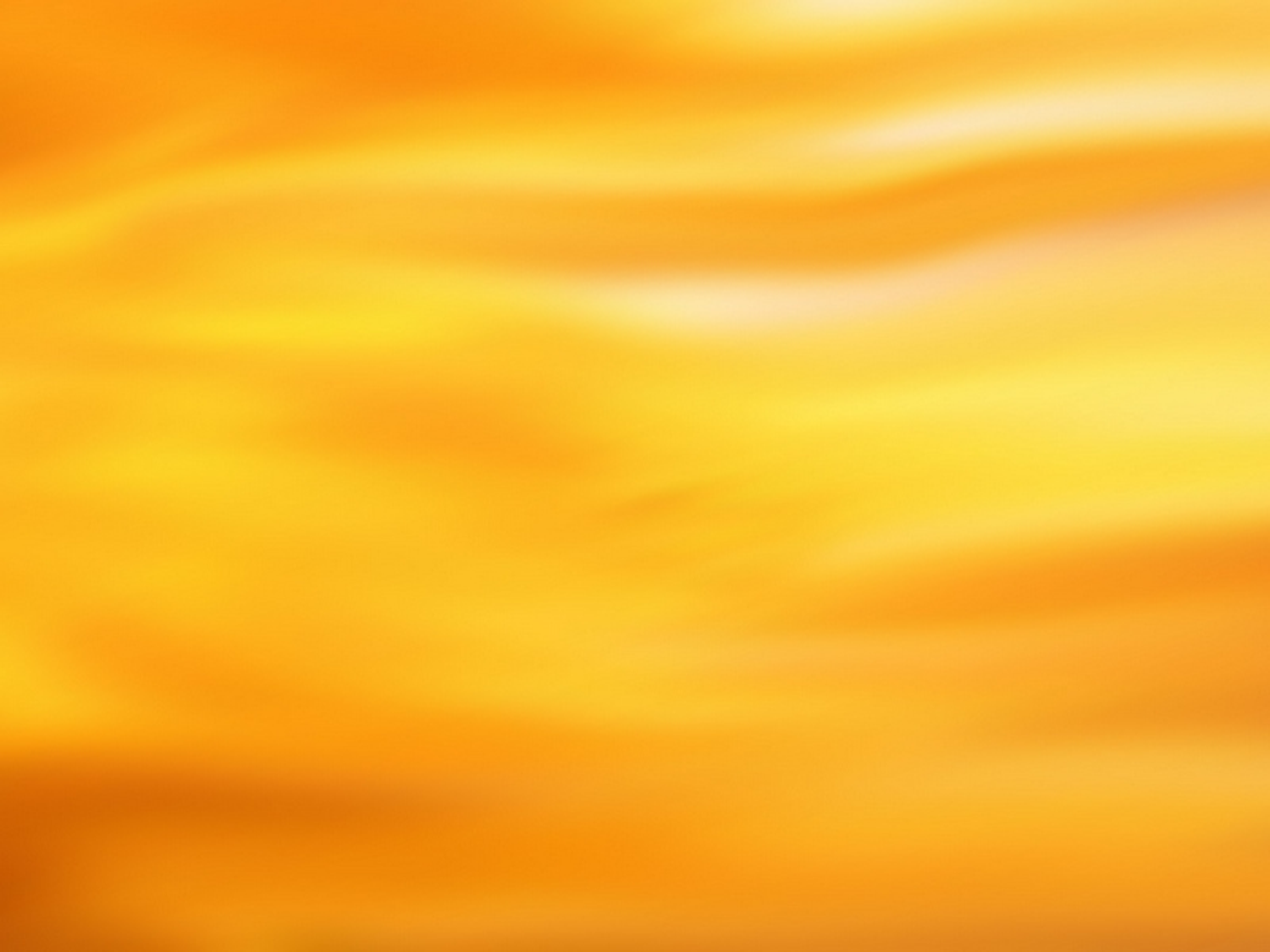 Модель ВМКО
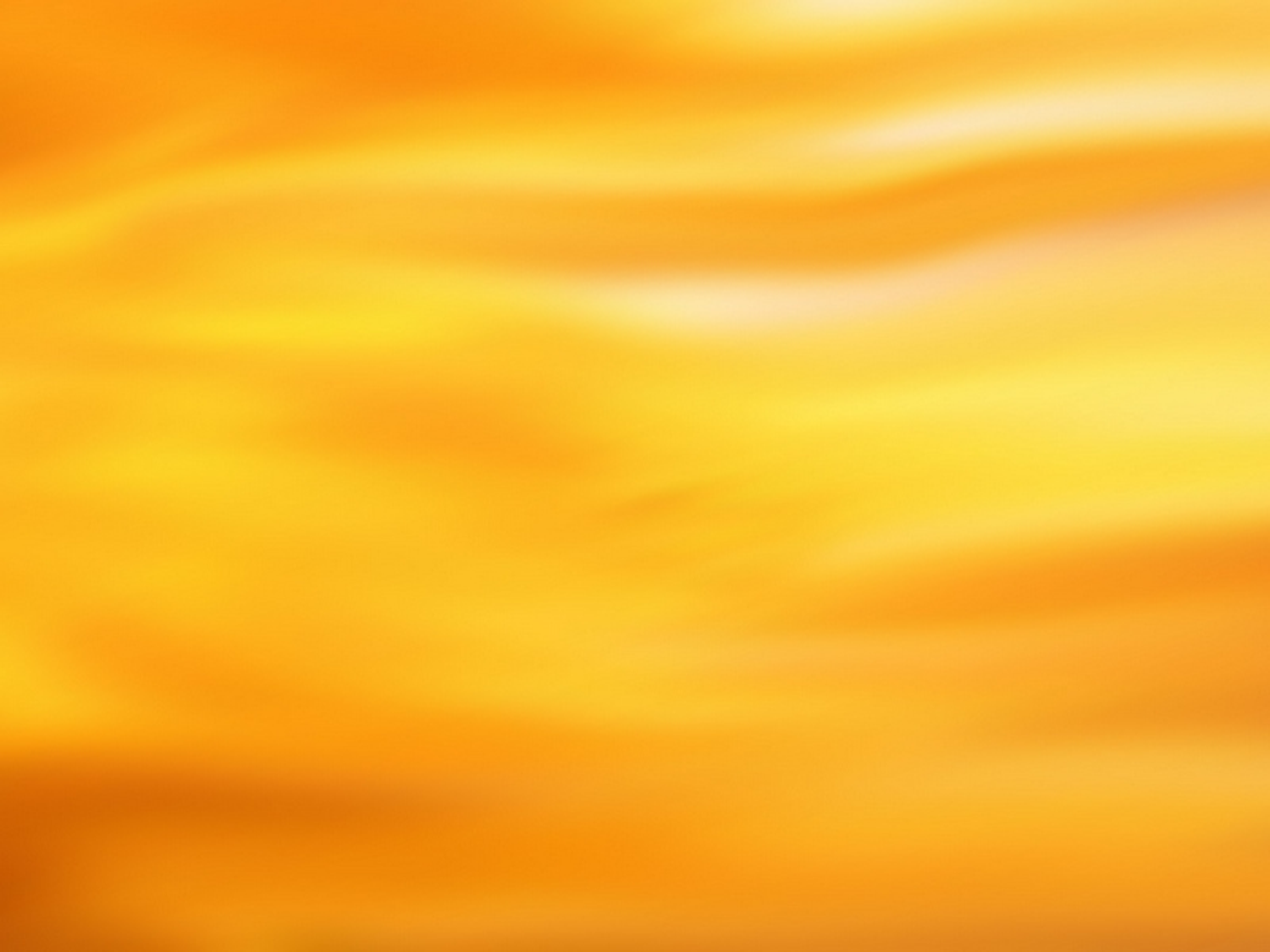 Стратегия развития проекта -
Совершенствование системы достижения качества дошкольного образования - оптимизация управления качеством в дошкольном учреждении. 
Векторы развития ДОУ - эффективное управление, позволяющее обеспечить улучшение качества  предоставляемых ДОУ образовательных услуг.
Эффективный способ улучшить результаты образования – улучшить качество  работы, совершенствовать  условия образовательной деятельности.
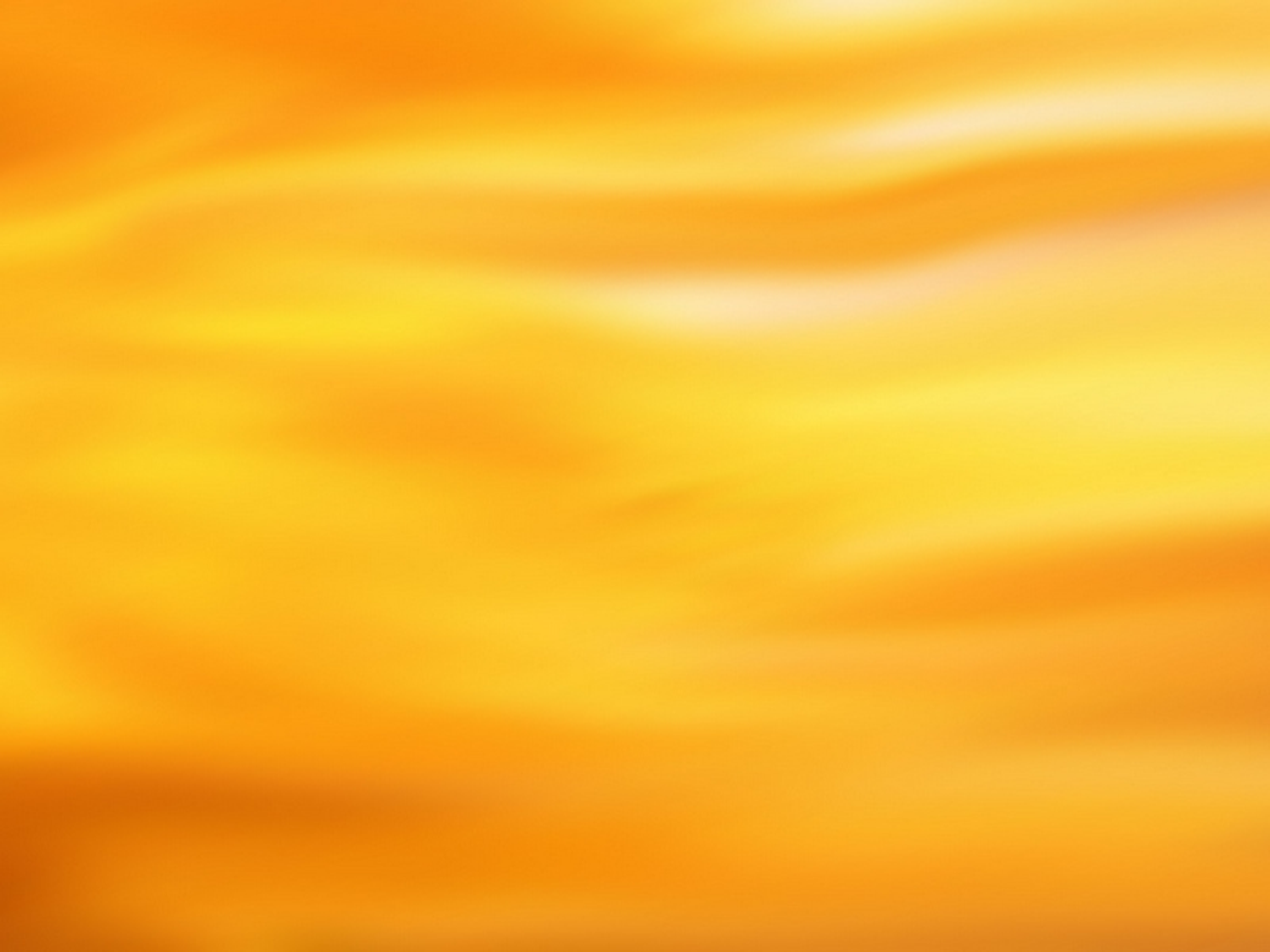 Сроки реализации проекта – 
сентябрь, 2017 – май, 2019
Замысел – долгосрочный проект
1.   Подготовительный (сентябрь, 2017). Изучение необходимой информации   
      (нормативно-правовые законы, опыт работы по данной проблеме).
2.   Реализационный (октябрь, 2017 – апрель, 2019). 
      Разработка механизмов повышения качества образования в ДОУ    
   (систематизируется пакет документов, диагностический материал, 
    моделирование, создаётся информационный банк наработанного материала).
3.   Итоговый (апрель, 2019 – май, 2019). 
     Составляется описание опыта работы проектной группы, подведение итогов  
     работы, оформление материала для тиражирования продукта проекта,  
     обозначение дальнейших перспектив развития проекта.
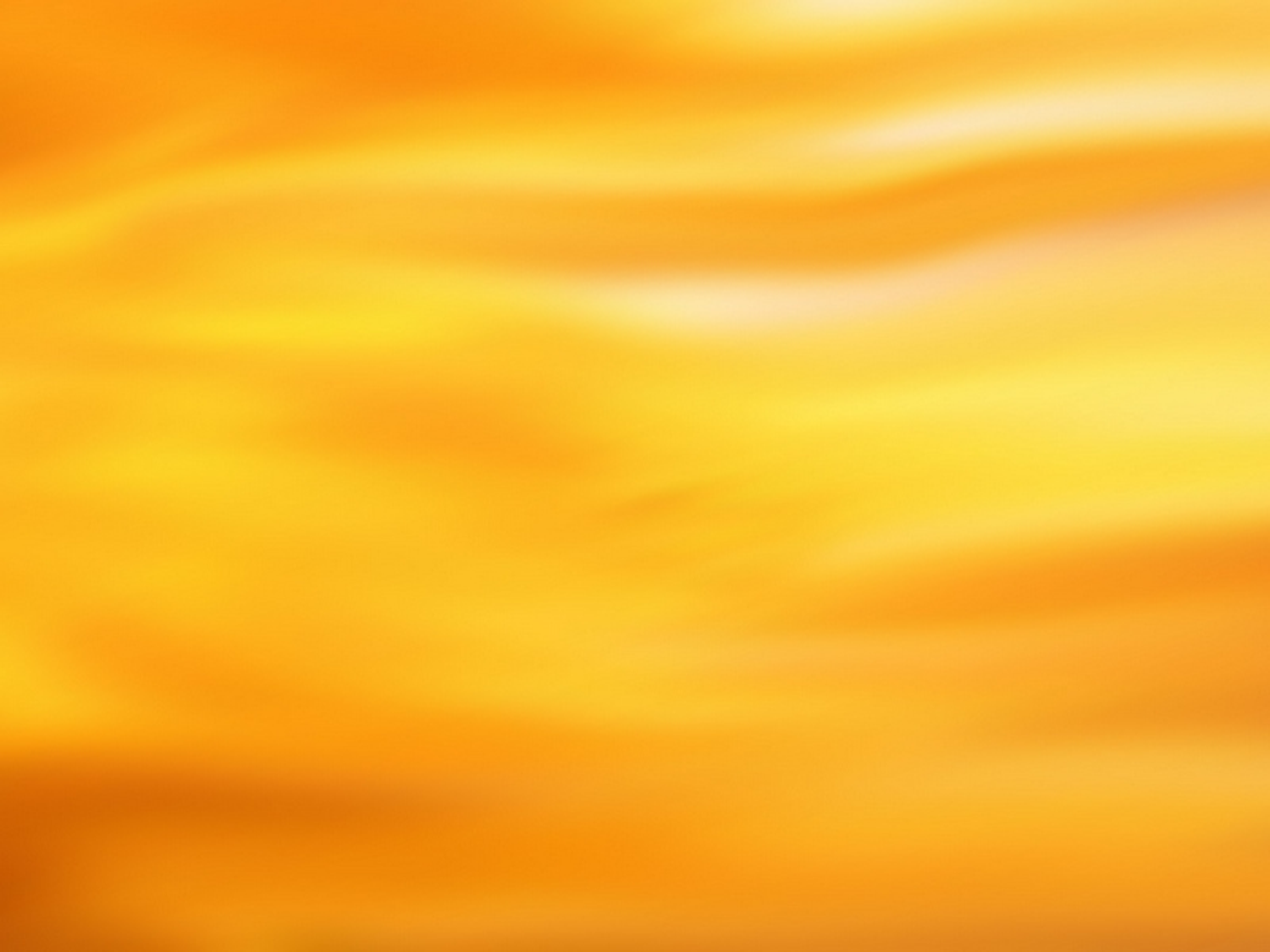 Цели
Стратегическая
Тактическая
Обеспечение модернизации 
системы управления ДОУ 
через создание системы внутрифирменного менеджмента качества в ДОО
Определение основных структурных компонентов системы внутрифир-менного менеджмента качества ДОО, освоение процедур и руководя-щих принципов управления 
качеством образования и его оценки, а также обсуждение возможных решений проблемы повышения качества предоставляемых учреждением образовательных услуг.
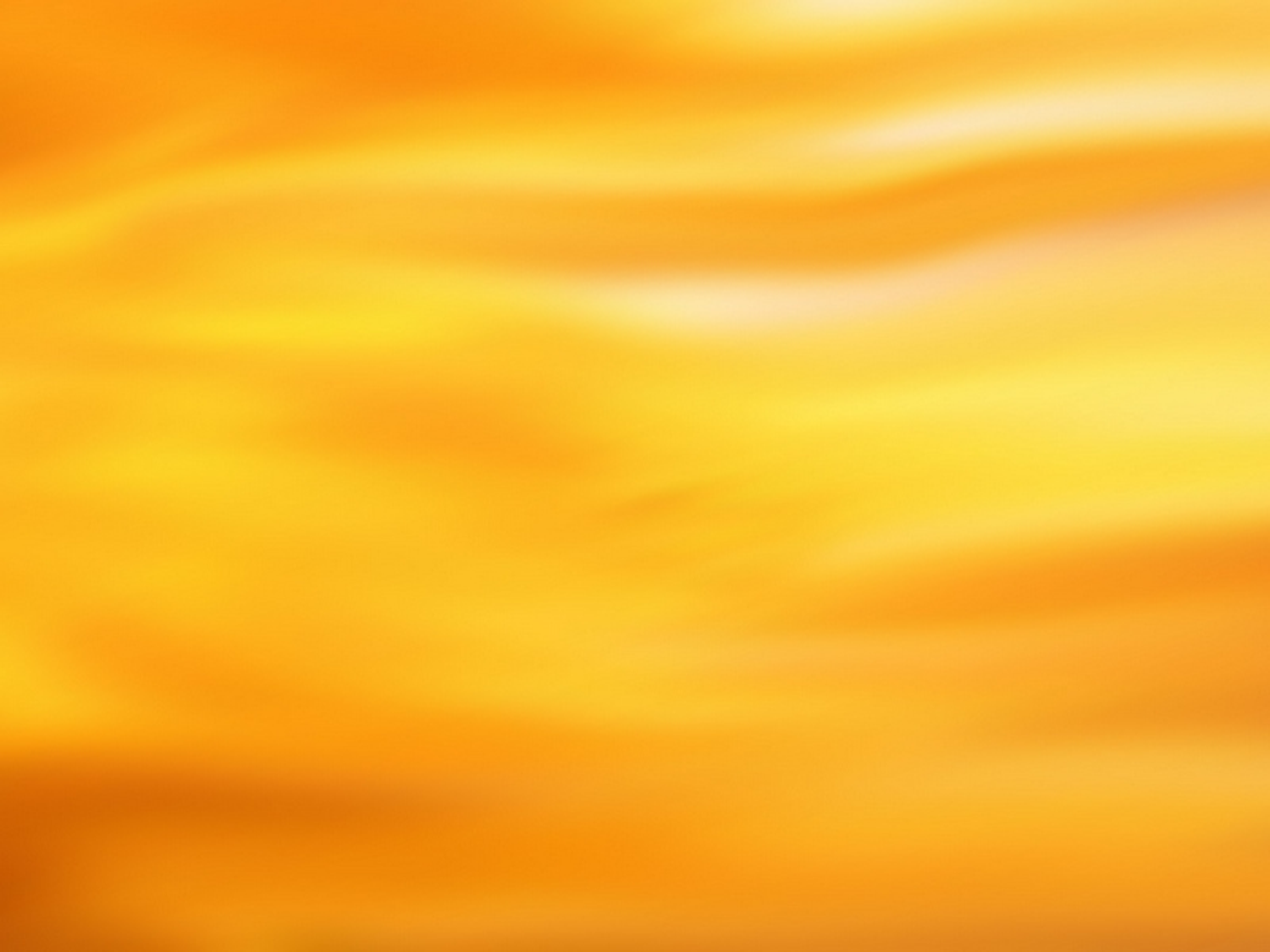 Задачи
Показать эффективные управленческие технологии организации жизнедеятельности в ДОО, ведущие к повышению качества образования
Представить технологии оптимизации управления качеством образовательного процесса ДОО в условиях введения ФГОС ДО
Представить модель модернизации системы управления ДОО, направленной на обеспечение качества
Разработать структуру, содержание внутрифирмен-ной системы менеджмента качества,
систему мониторинга качества образования в ДОО
Совершенство-вать модель повышения профессиональ-ной компетентности педагогов в контексте обеспечения качества образования
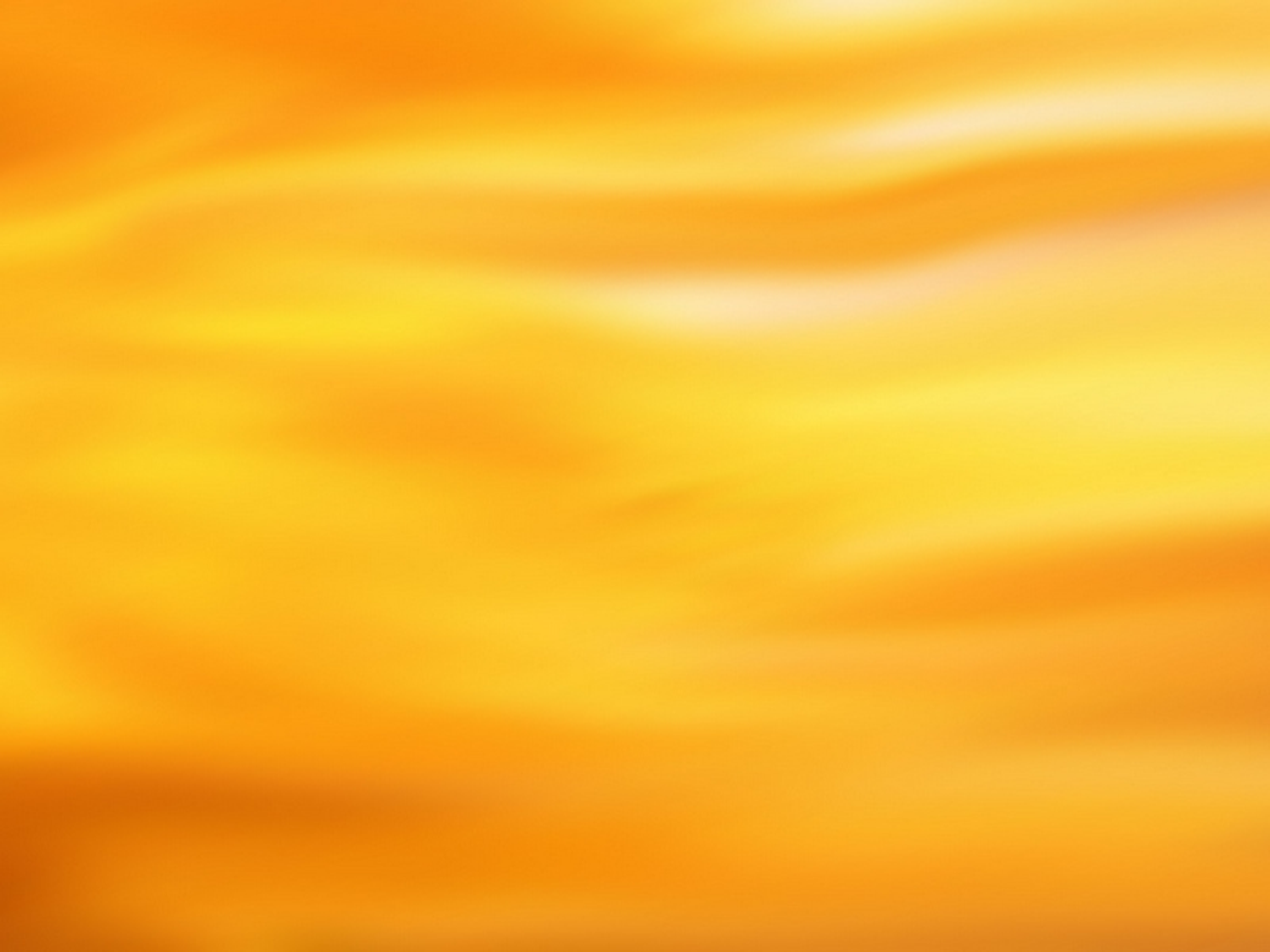 Ориентация проекта:
Управленческие команды
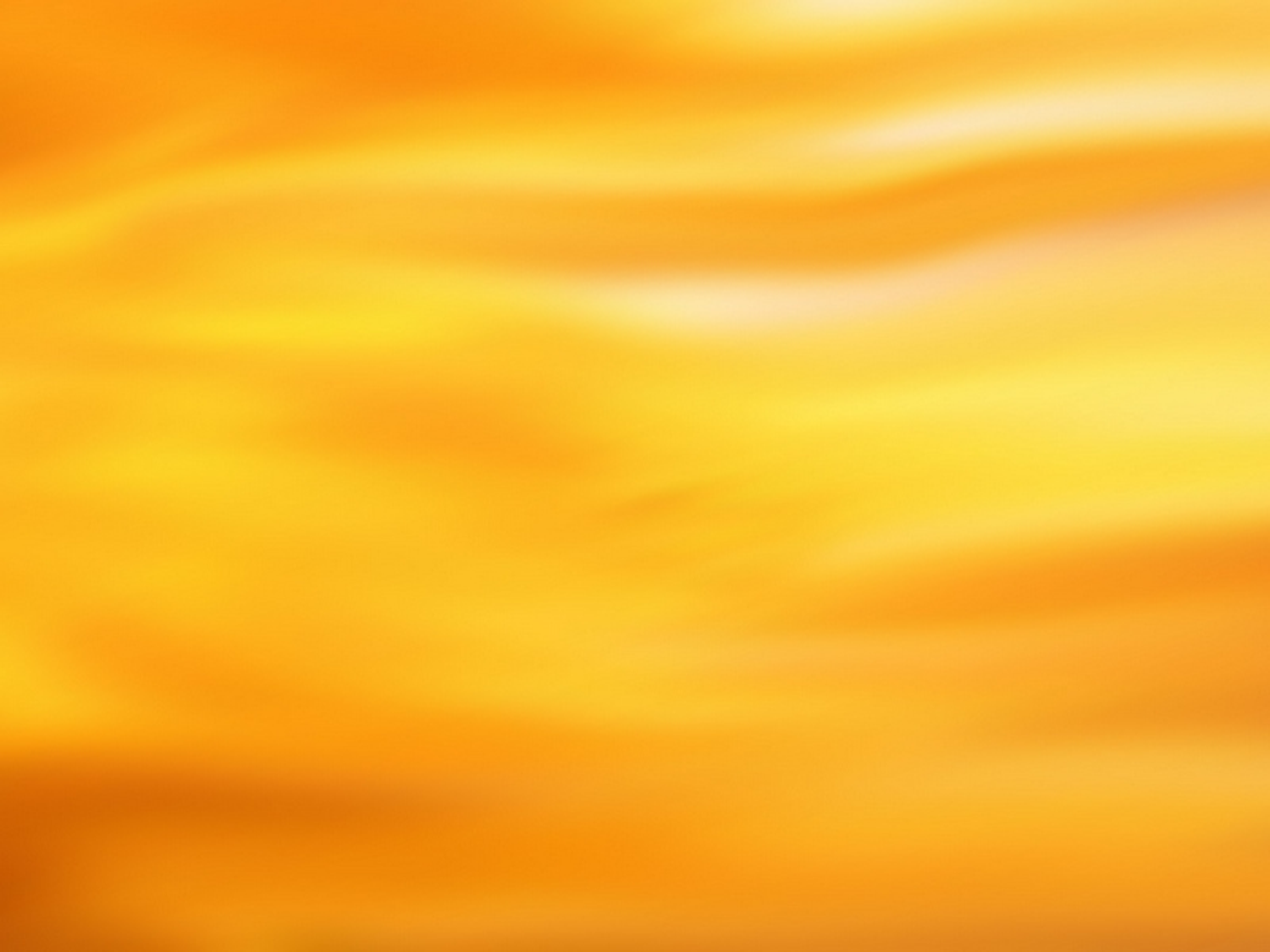 Реализация проекта в МСО
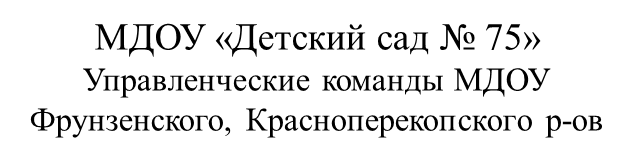 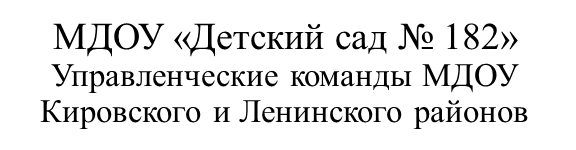 МРЦ
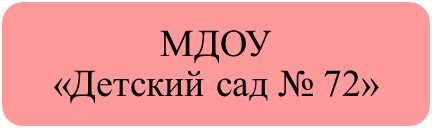 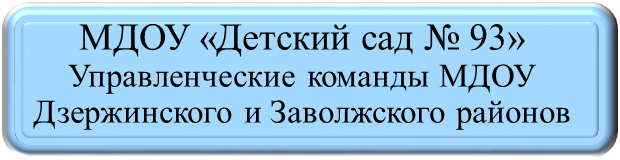 МИП
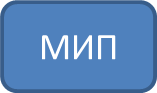 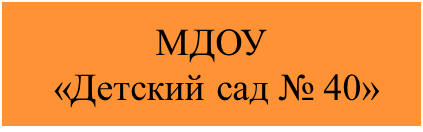 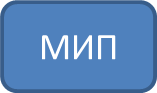 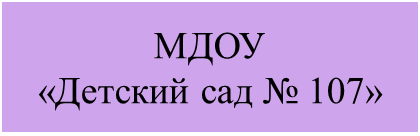 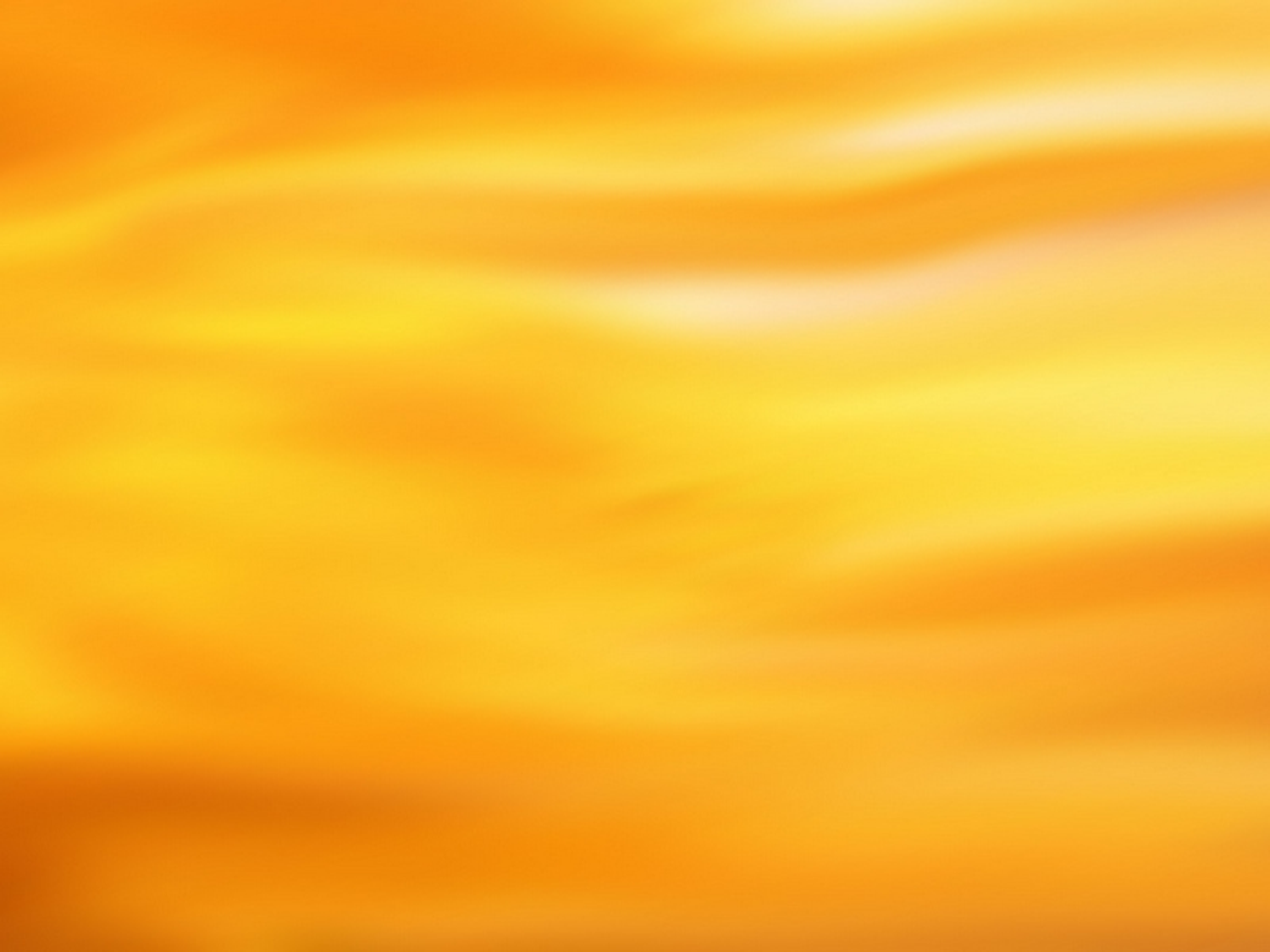 Мероприятия по реализации проекта в 2018-2019 учебном году
Мастер-класс для руководителей и старших воспитателей: «Современные подходы к повышению профессиональной компетентности педагогов ДОУ: интерактивные формы методического сопровождения». Октябрь, 2018 г.  МДОУ «Детский сад № 182».
Семинар-практикум для старших воспитателей МДОУ: «Организация и содержание работы педагогов в рамках самообразования» Октябрь, 2018г., МДОУ «Детский сад № 40».
Мастер-класс для руководителей и старших воспитателей: «Управленческая политика качества работы ДОУ: обеспечение безопасности дошкольного  образовательного учреждения в контексте сотрудничества с воспитанниками и родителями». Ноябрь 2018 г. МДОУ «Детский сад № 75»
Семинар – практикум для руководителей и старших воспитателей МДОУ: «Теория и практика эффективного администрирования: программа психолого-педагогического сопровождения педагогов» Ноябрь, 2018, МДОУ «Детский сад №40»
Семинар-практикум для управленческих команд МДОУ: «Проблемы качества образования в практике инклюзивного образования (управленческий аспект)»декабрь, 2018 г. МДОУ «Детский сад №107»
Семинар – практикум для управленческих команд МДОУ: «Кадровая политика руководителя ДОУ в контексте обеспечения качества предоставляемых образовательных услуг» Январь, 2019, МДОУ «Детский сад №93»
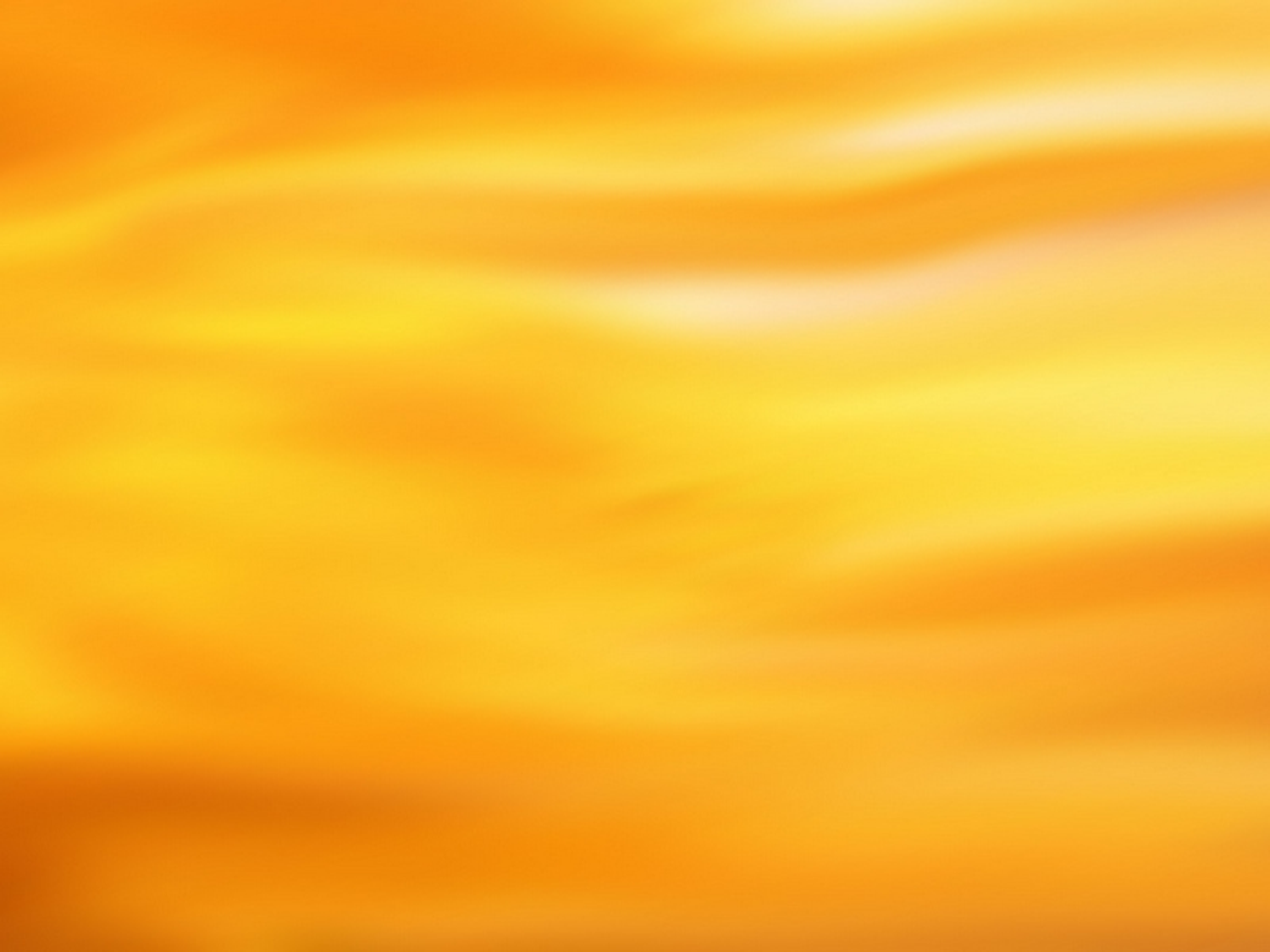 Мероприятия по реализации проекта в 2018-2019 учебном году
Семинар-практикум для управленческих команд МДОУ: «Эффективные формы организационно-управленческого взаимодействия участников  образовательных отношений с целью повышения качества образования» Февраль 2019 г. МДОУ «Детский сад №72»
Семинар – практикум для заведующих, старших воспитателей «Управленческая Политика качества работы ДОО: повышение профессиональной компетентности младших воспитателей ДОУ». Март, 2019г. МДОУ «Детский сад № 75»
Семинар-практикум для старших воспитателей и учителей-логопедов ДОУ: «Реализация образовательной, коррекционно - развивающей деятельности в группах компенсирующей и комбинированной направленности» Март, 2019г. МДОУ «Детский сад № 107»
Мастер-класс для заведующих МДОУ: «Современный руководитель ДОУ: компетенции, управленческая стратегия, приоритеты» Март, 2019 г., МДОУ «Детский сад № 182»
Семинар-практикум: «Современный родитель: психологические аспекты формирования доверительных отношений участников образовательного процесса» Апрель, 2019 г. МДОУ «Детский сад № 72»
Педагогический форум «Современный детский сад – управление, образование, воспитание». Апрель, 2019 МДОУ «Детский сад № 93»
Круглый стол для управленческих команд: «Итоги работы ресурсного центра в 2018 – 2019 учебном году: проблемы, перспективы». Май, 2019 г. МДОУ «Детский сад № 93 »
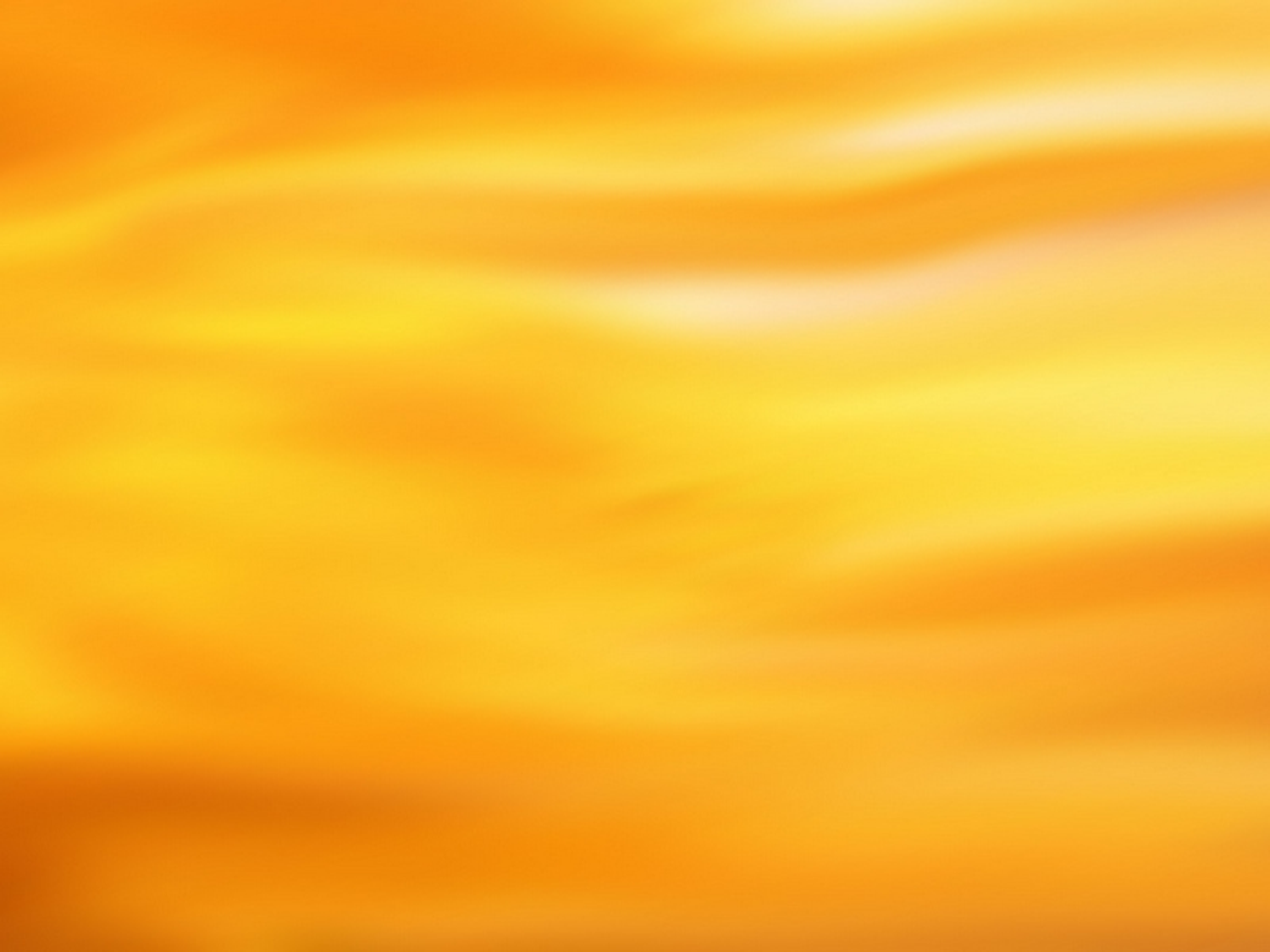 Продукты проекта
Сайт ресурсного центра, инструктивно-методический комплект, методические кейсы на электронных носителях.
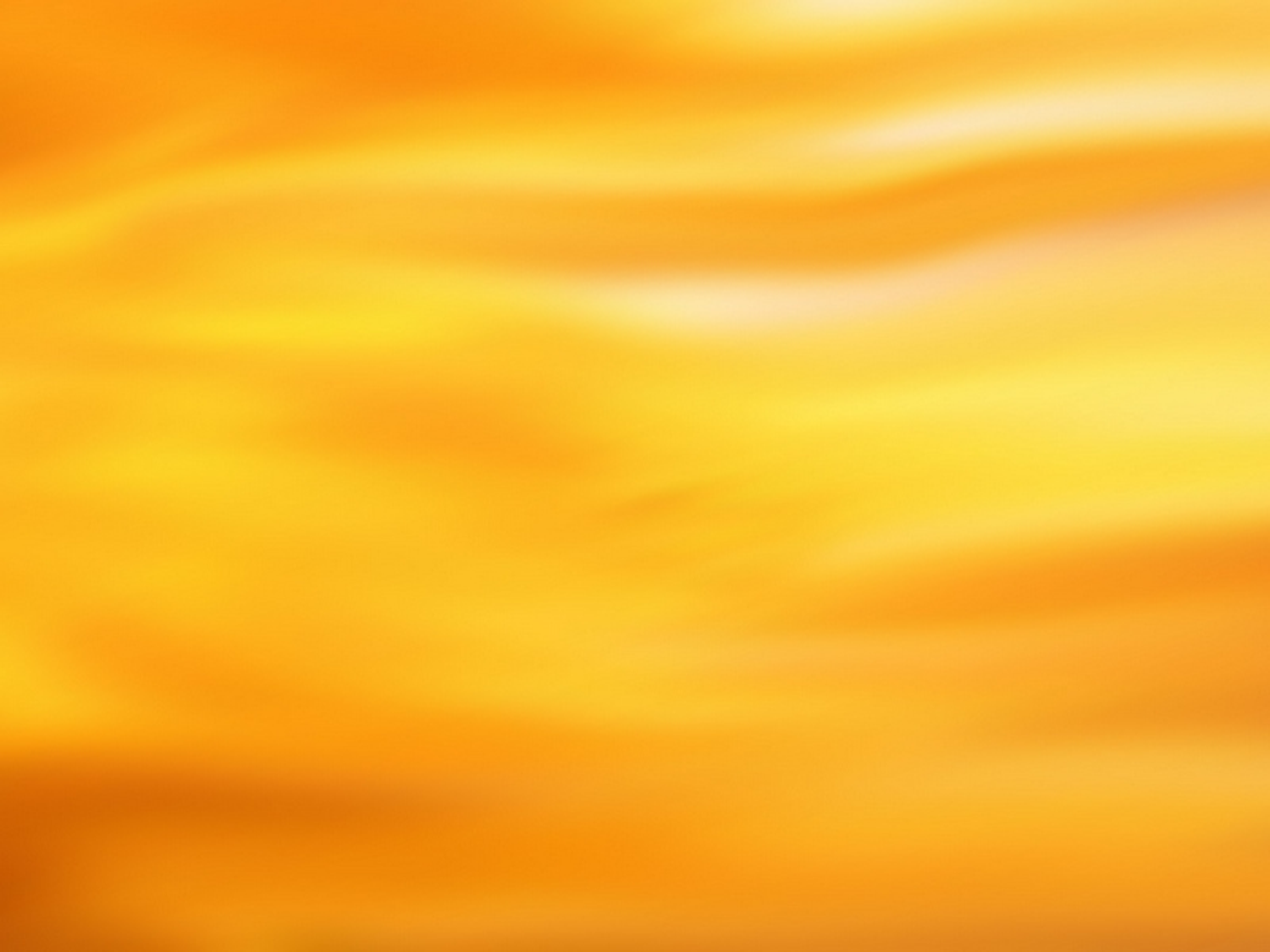 Сфера применения продукта проекта(эффекты, оригинальность проекта)
Для МСО:
Организация работы с заведующими и старшими воспитателями ДОУ по вопросам обеспечения качества управления.
Реализация сетевого взаимодействия по обмену продуктами инновационной деятельности.
Организация проектной инновационной деятельности управленческих команд ДОУ.
Издательская деятельность – трансляция опыта работы ДОО города Ярославля.

Для ДОУ:
Обеспечение качества образования через эффективное, рациональное управление ДОУ в соответствии с федеральным  государственным образовательным стандартом дошкольного образования.
Повышение рейтинга, имиджа учреждения, качества предоставляемых образовательных услуг. 
Реализация инновационной деятельности.
Повышение уровня профессиональной компетенции педагогических кадров.
Сформированность проективной компетенции управленческой командой и педагогами ДОУ.
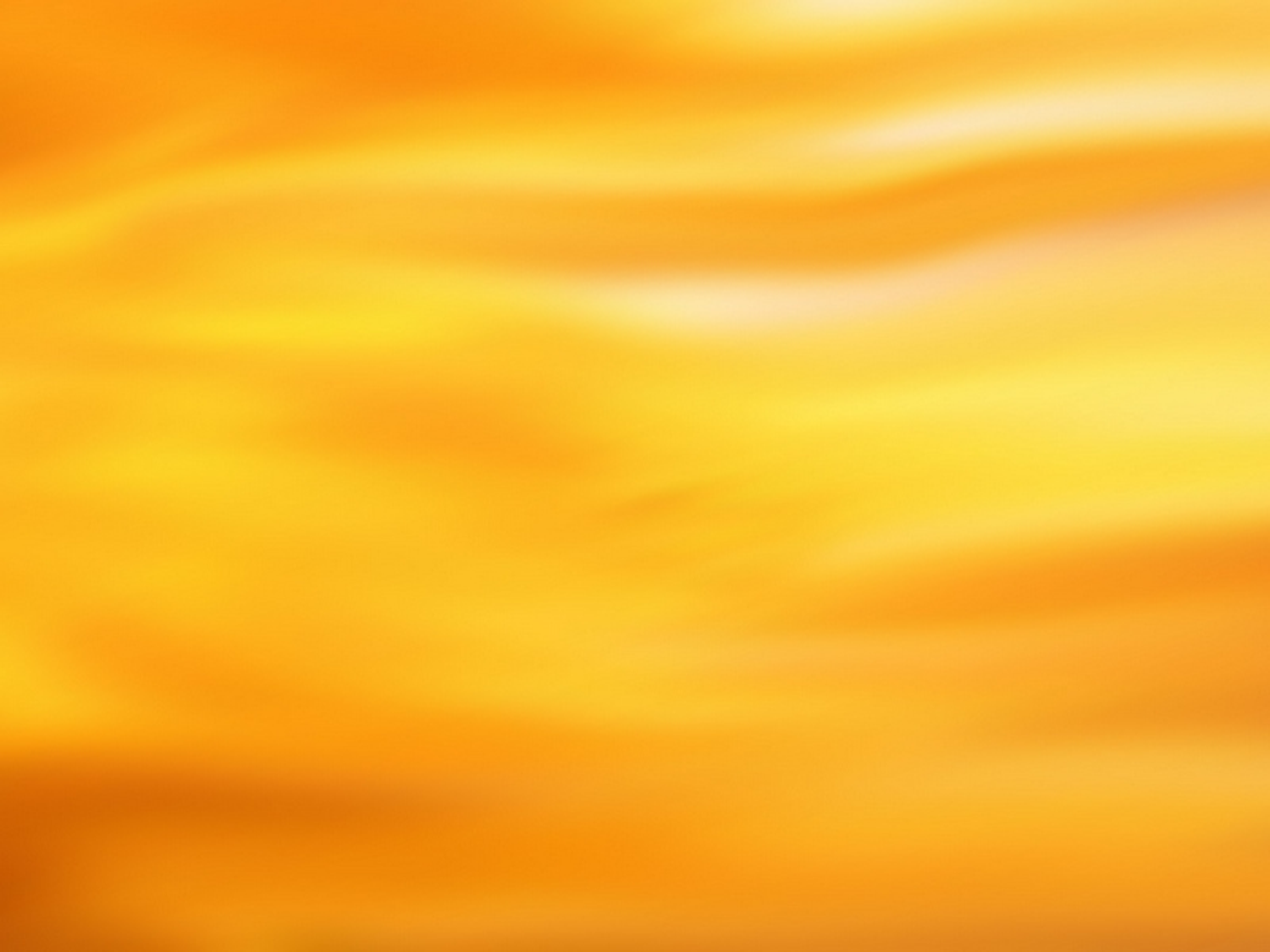 Продвижение и тиражирование инновации
Методический комплект для заведующих 
и старших воспитателей ДОУ 
по вопросам управления качеством образования
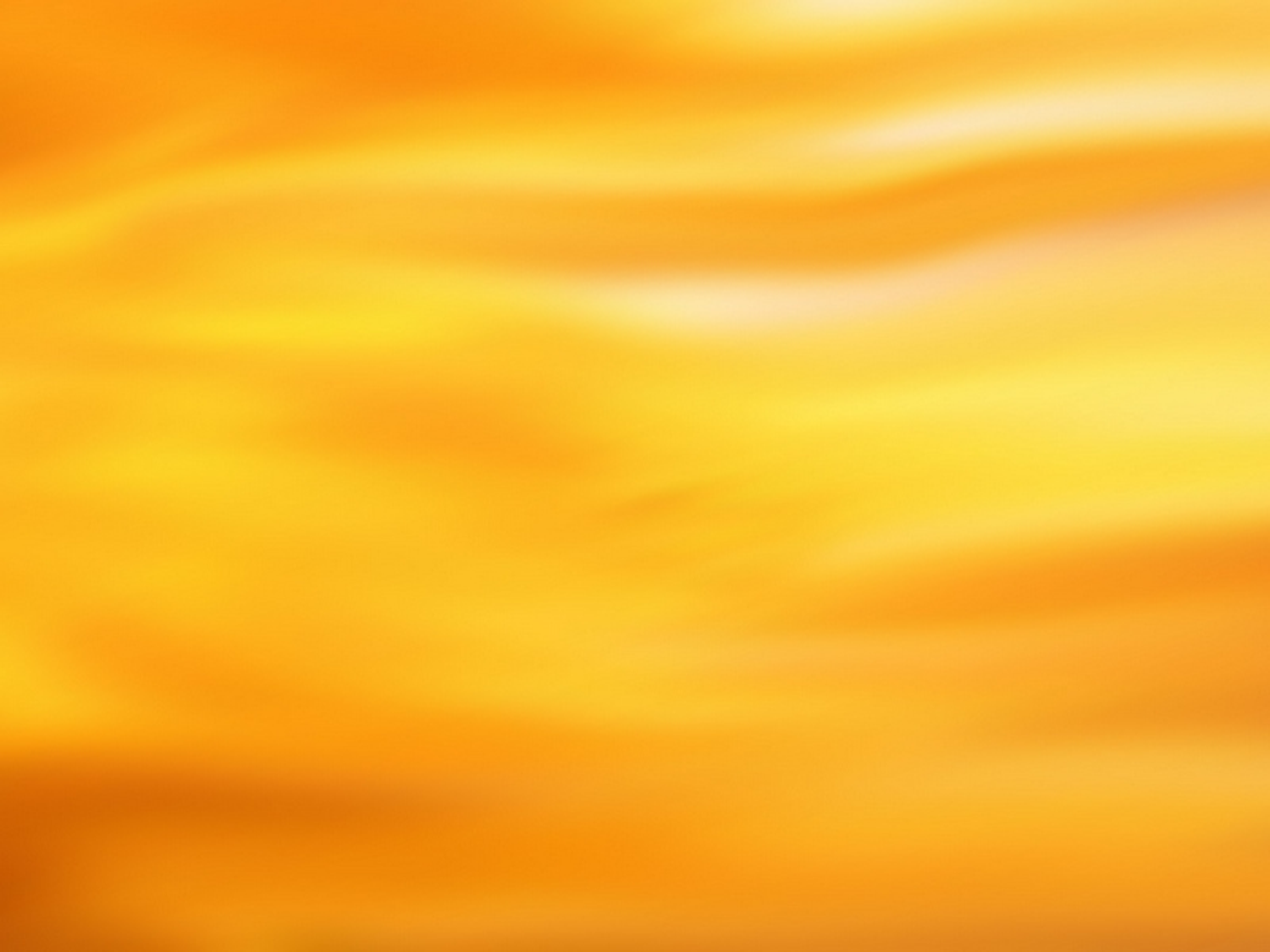 Перспективы развития проекта в 2019-2020 учебном году:
Целевая аудитория: педагогические работники МДОУ.
Педагогический мониторинг качества образования в современных условиях (качество освоения воспитанниками образовательных программ ДОУ).
Мониторинг коррекционно-развивающей педагогической работы в ДОУ.
Мониторинг качества педагогической профессиональной деятельности педагога ДОУ.
Мониторинг качества РППС ДОУ.
Социально-педагогический мониторинг в контексте сотрудничества с родителями и воспитанников ДОУ. 
Для управленческих команд – индивидуальное консультирование, работа в режиме совместного проектирования с МДОУ по тематическим блокам, согласно запросам слушателей ресурсного центра:
«Кадровая политика руководителя ДОУ в контексте обеспечения качества предоставляемых образовательных услуг».
«Современный руководитель ДОУ: компетенции, управленческая стратегия, приоритеты». «Современный детский сад-технологии развития».
Проблемы качества образования в практике инклюзивного образования (управленческий аспект)»
«Теория и практика эффективного администрирования: программа психолого-педагогического сопровождения педагогов»
«Управленческая политика качества работы ДОУ: обеспечение безопасности дошкольного  образовательного учреждения».
Совершенствование нормативно-правовой базы, регулирующей деятельность ДОУ.
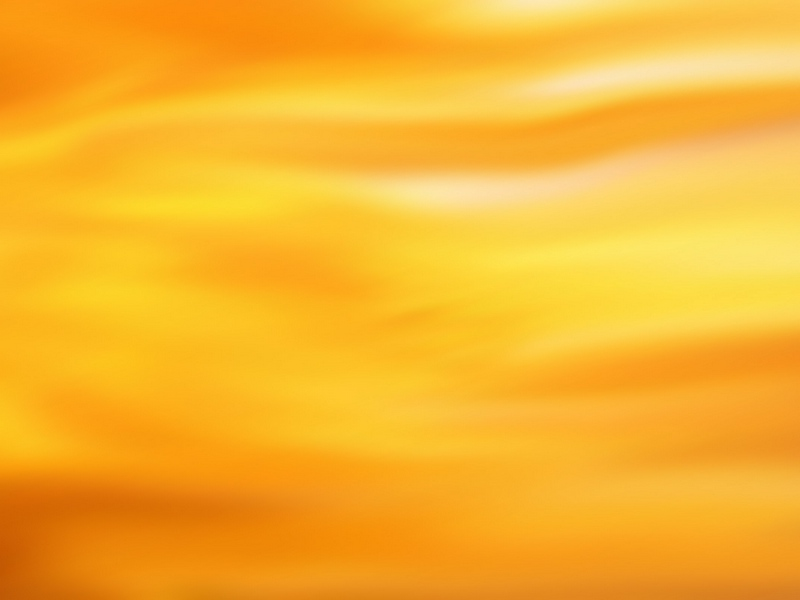 СПАСИБО ЗА 
ВНИМАНИЕ !!!